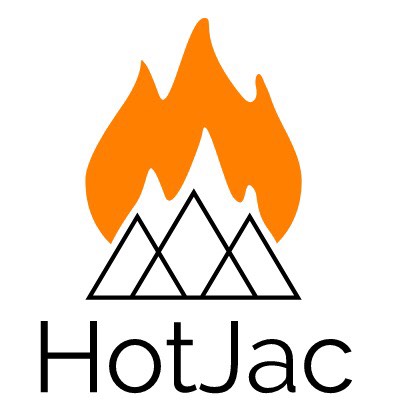 Team 5
Temi Ogunnoiki, Shurjo Maitra & Chinelo Ezenwelu
Outline
Meet The Team 
Summary of Project
Marketing Analysis
Design Norms
Design Decisions
Lessons Learned
Future Steps
Acknowledgements
Questions
‹#›/16
Team Members
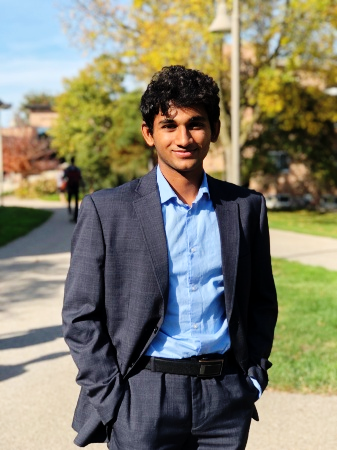 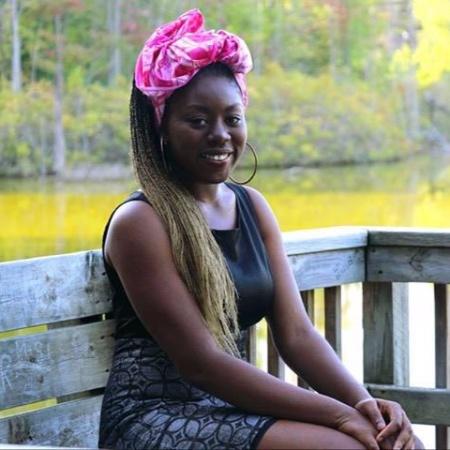 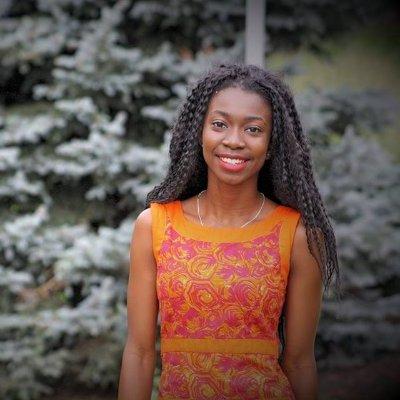 Chinelo Ezenwelu
Shurjo Maitra
Temi Ogunnoiki
‹#›/15
Summary of Project
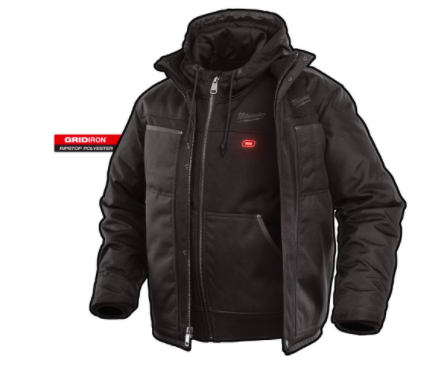 Problem:
Long cold dreadful winter day, wearing uncomfortable bulky clothes to barely stare warm
Solution:
Heating Jacket with bone conduction for everyone from all social and financial backgrounds to combat the long cold days with delight.
‹#›/15
Marketing Analysis
average market price for heating jacket
Our design is using simple electrical devices and material to reduce the cost of material and the price of the final product
 At a reduced price the product fulfils the design norm of care and justice by increasing accessibility to all demographics
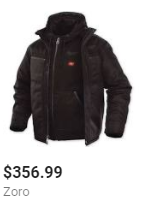 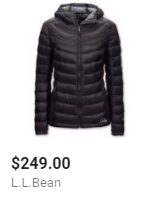 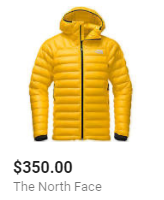 https://www.thenorthface.com/shop/mens-summit-l3-down-hoodie-nf0a37p6?from=subCat&variationId=739&cm_mmc=Google-_-Shopping-_-Men+s+Tops-_-NF0A37P6739XL1&utm_medium=cpc&utm_source=Google&utm_campaign=Shopping&utm_term=NF0A37P6739XL1&gclid=Cj0KCQjw_ODWBRCTARIsAE2_EvWeBSObrSPVJidiPla33a1E175laEUcnJozNhaEzoQEUg9yVLUyJCUaAoFkEALw_wcB#hero=0
‹#›/15
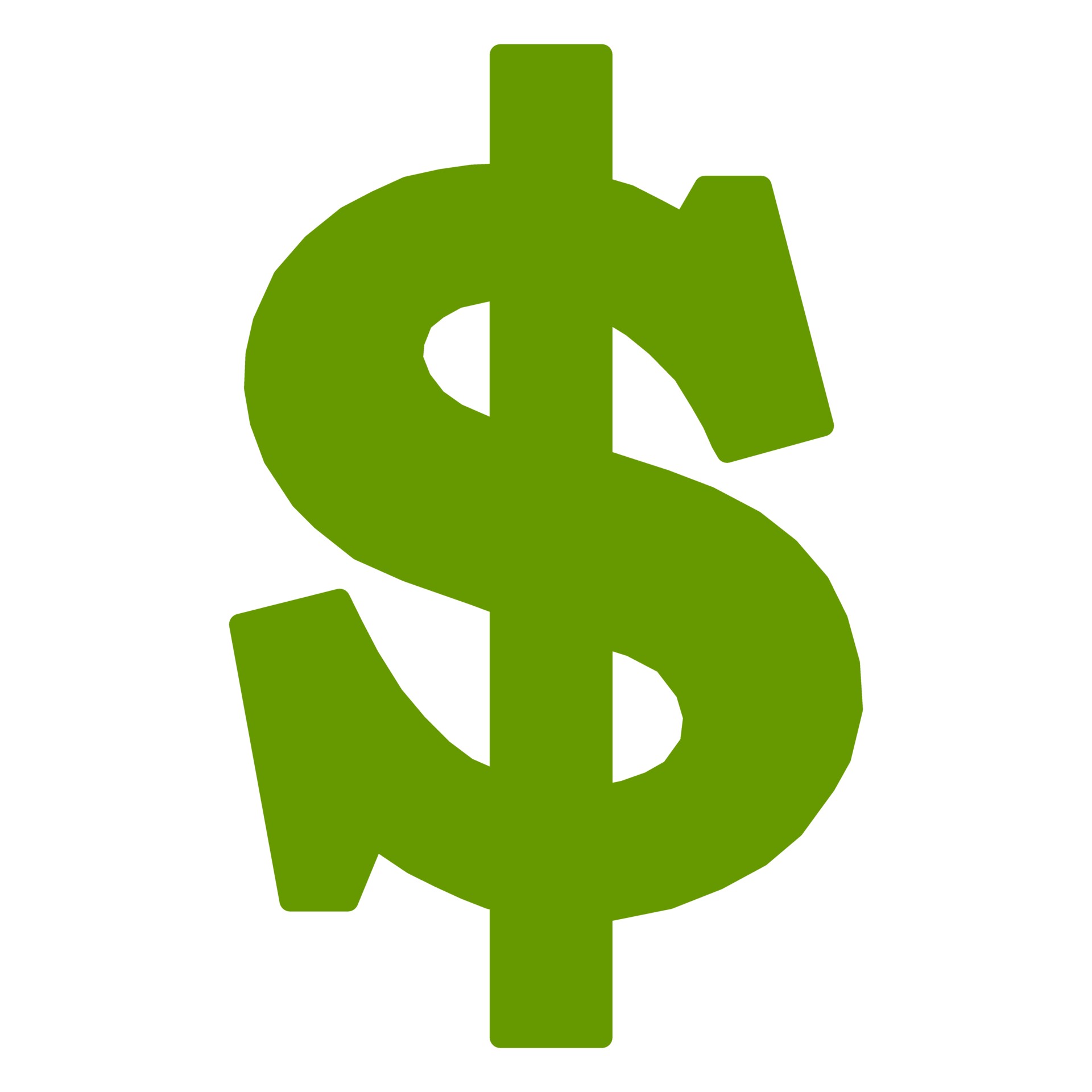 Design Norms
Trust
Care 
Justice
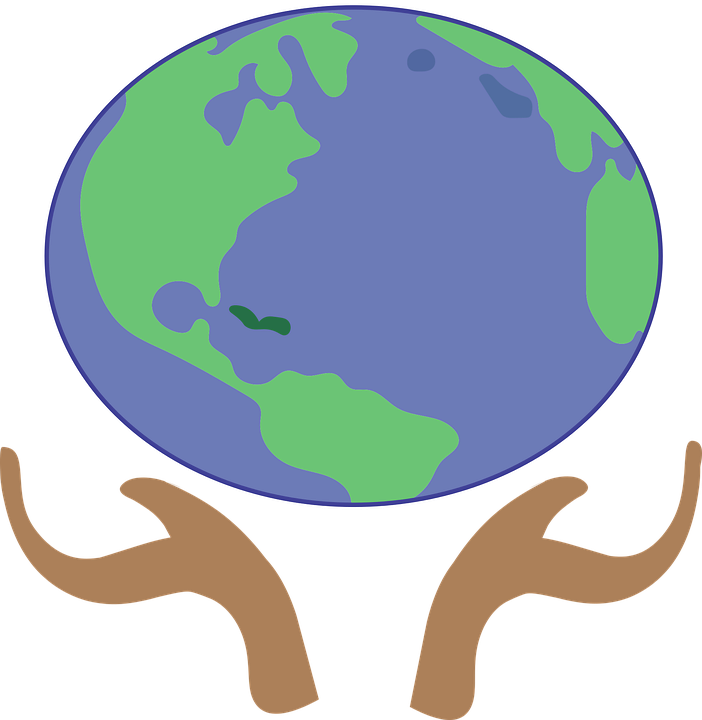 ‹#›/15
[Speaker Notes: Care using cheaper materials with good quality
Trust with safety
Justice our design is for everyone and not for only those with cash]
Design Decisions
Heating Pads
HC-05 Bluetooth Module
Arduino Uno microcontroller
Gore-tex Material
Cotton and Wool material
Android application
Choices were validated with research and testing
7/15
[Speaker Notes: Design abilities clearly evident. Team clearly showed that they met the project goals by making appropriate design decisions (i.e. selecting components, sizes, materials, etc). Clear evidence team appropriately considered all relevant constraints.]
Heating Pad and Temperature Sensor
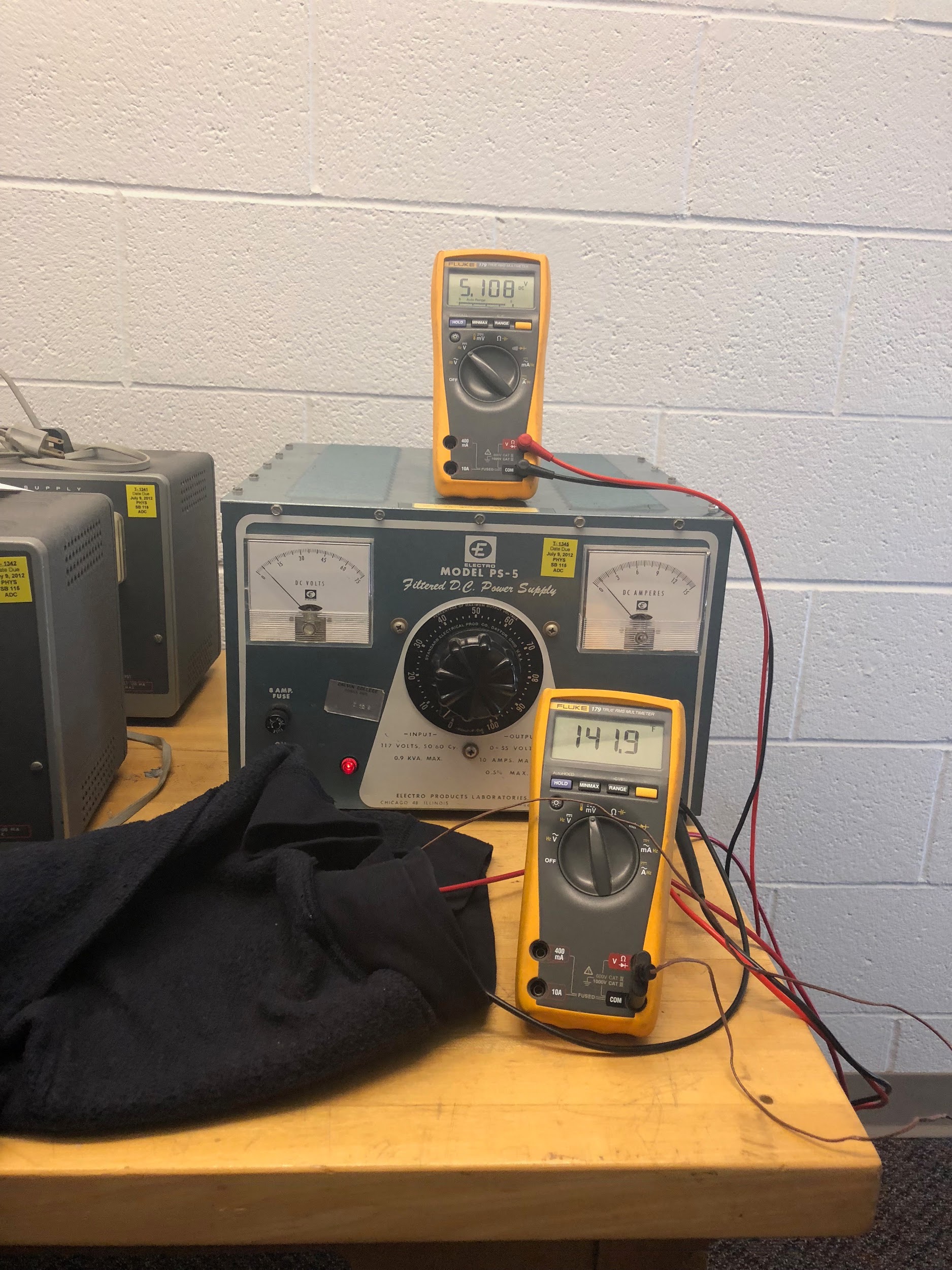 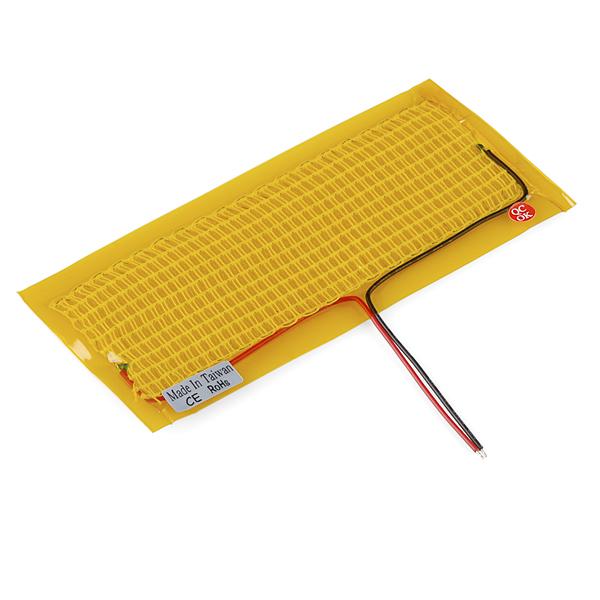 Sparkfun 5x15cm heating pads.
Specifications:  min 5V, 1A, produces as little as 90F heat and as high as 145F  at a reasonably fast rate.
TMP-36 sensor, very cheap, but works perfectly with arduino.
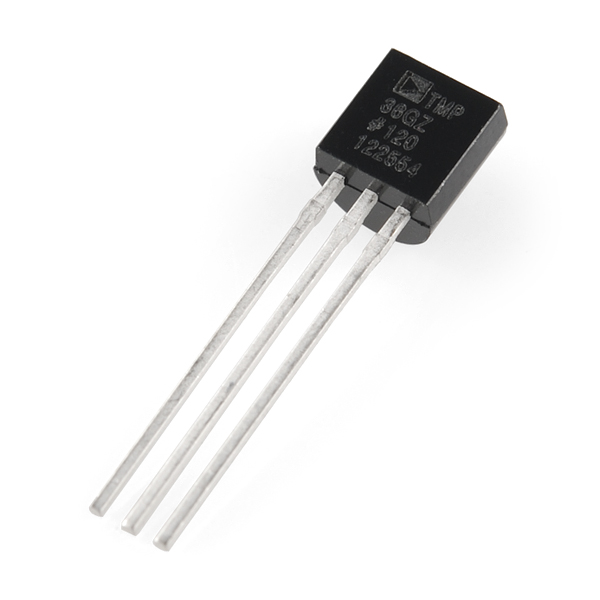 ‹#›/15
Sources: https://www.sparkfun.com/products/11289
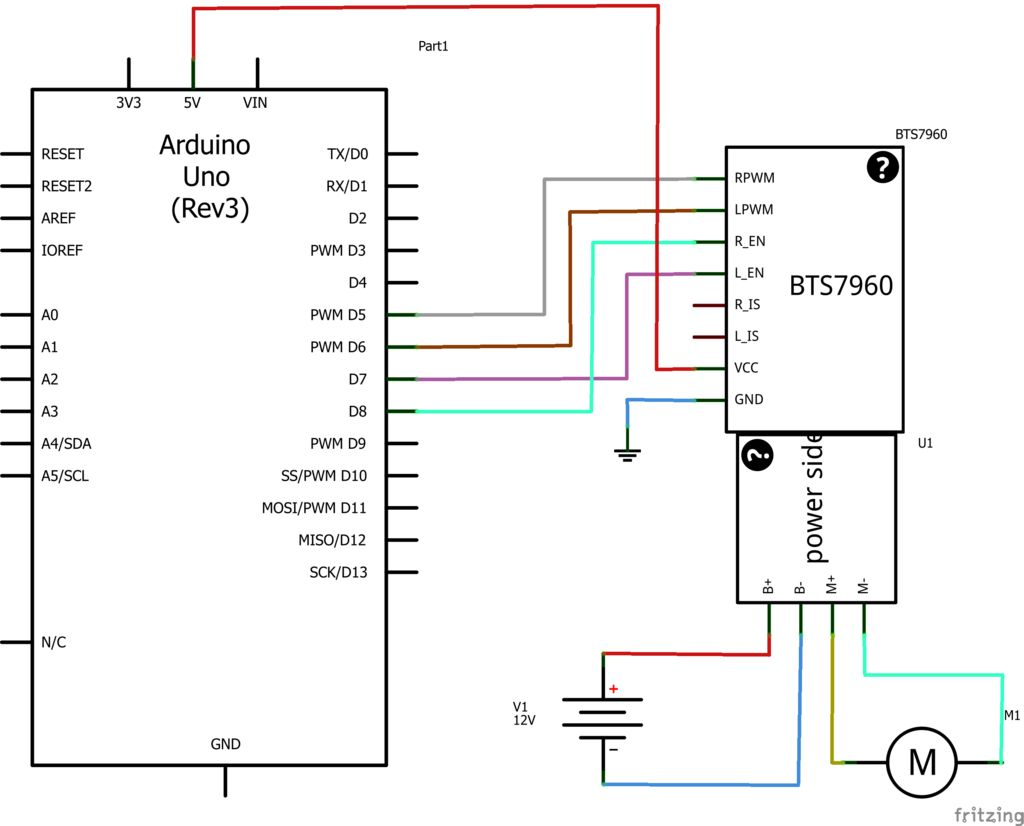 H-Bridge - BTS7960
Used for Motor driving control 
Undervoltage Shut Down
Overtemperature Protection
Current Limitation
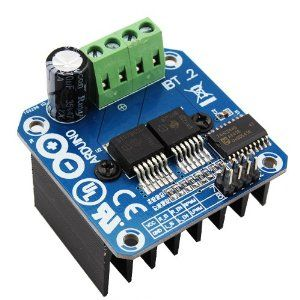 https://cdn.instructables.com/FRV/794B/HUL8W14L/FRV794BHUL8W14L.LARGE.jpg
‹#›/15
HC-05 Bluetooth Module and Arduino
Designed for serial connection setup 
Can work as both master and slave
Very cheap and widely used.
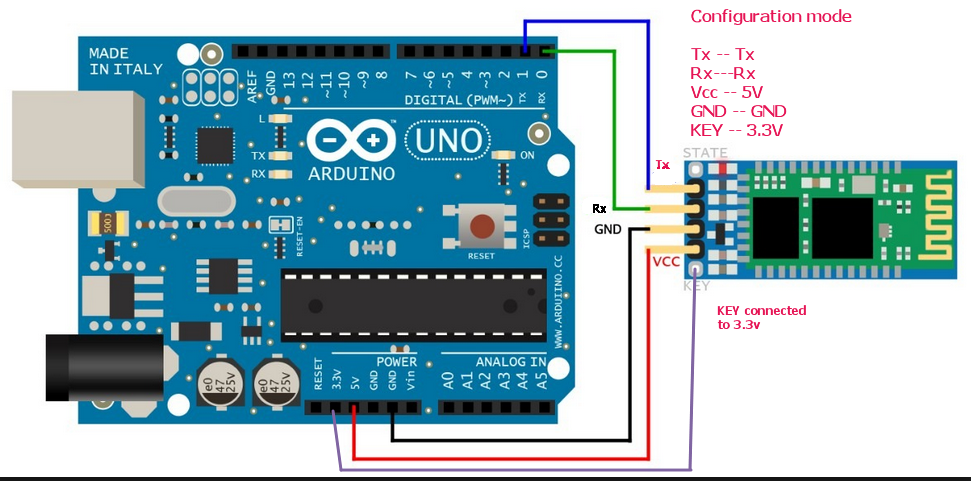 ‹#›/15
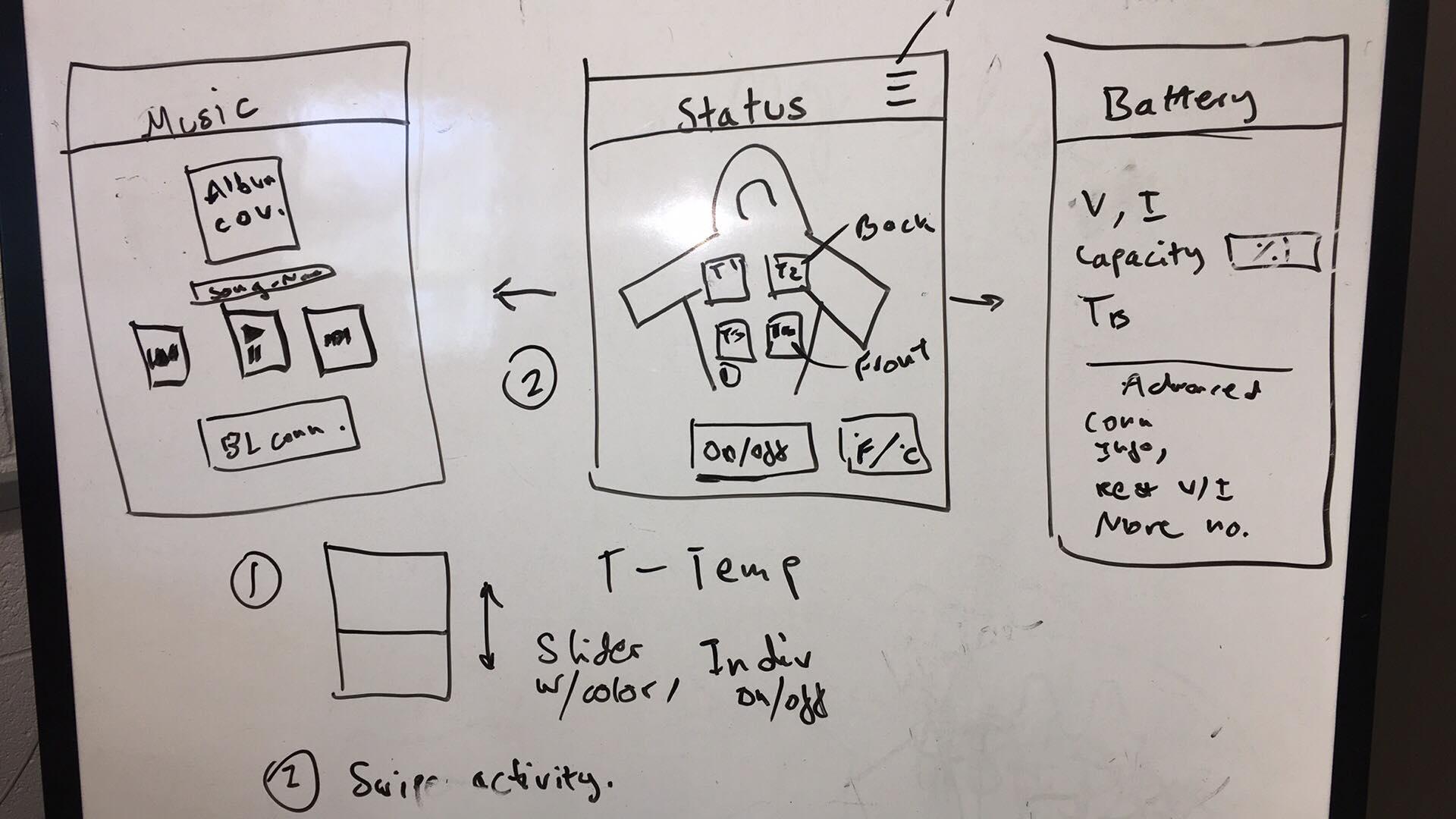 Software Design: Android Studio and Arduino IDE
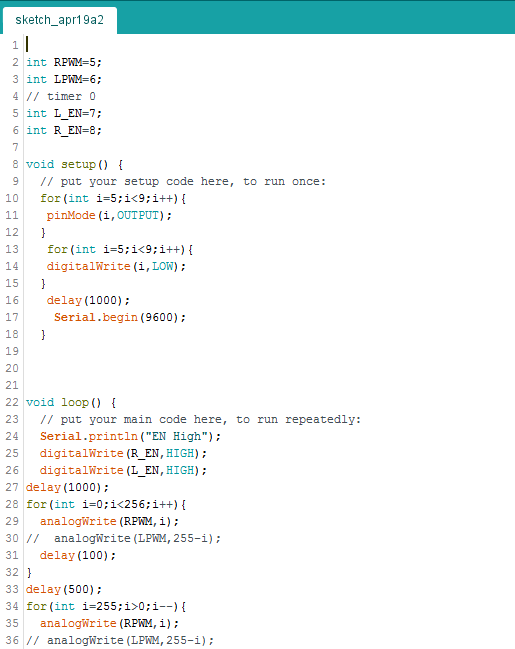 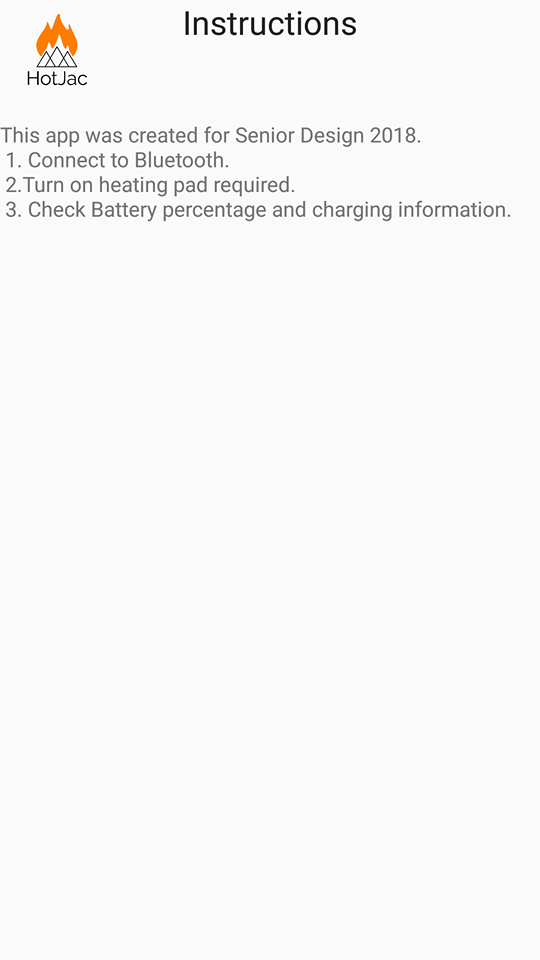 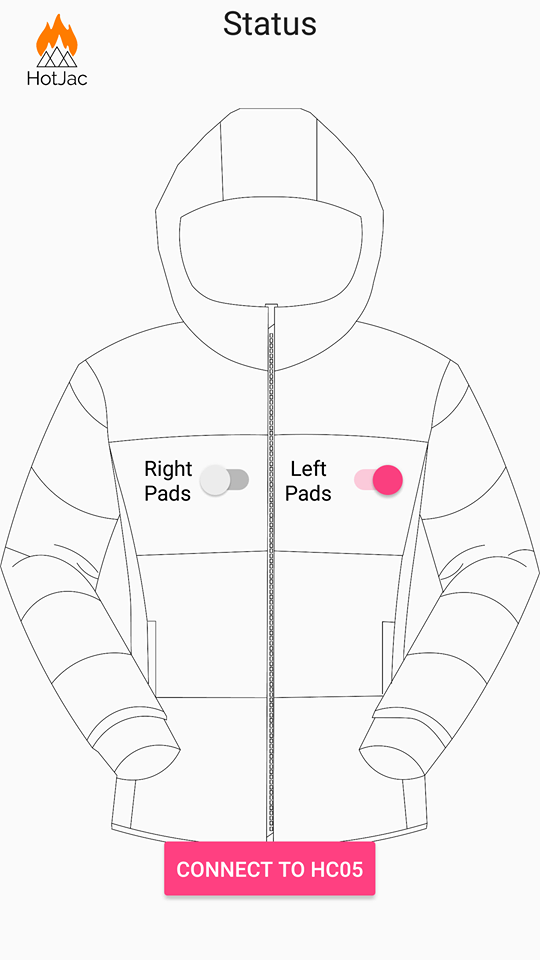 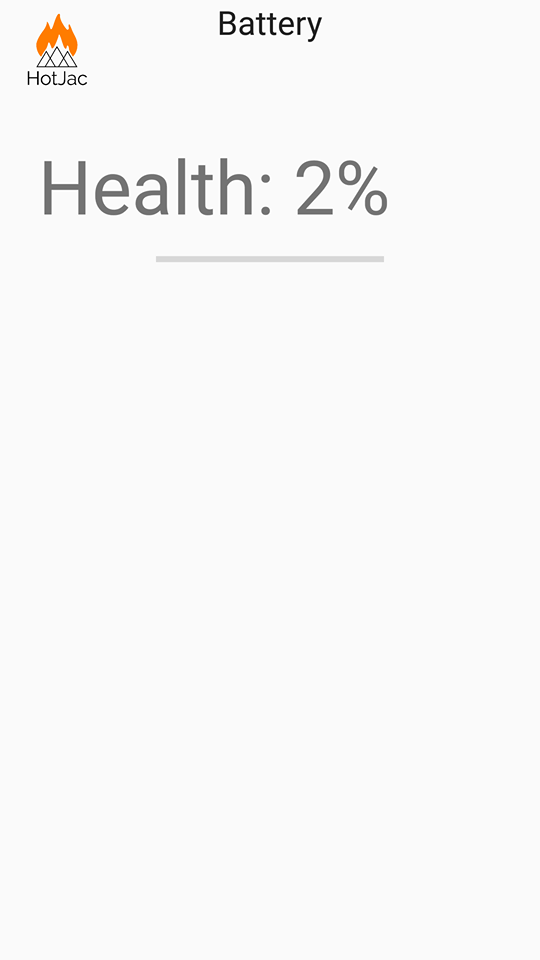 11/15
Lessons Learned
Communication
More Testing
Set achievable goals 
Stick to deadlines and timelines
‹#›/15
Future Steps
A more sophisticated design 
More Testing
‹#›/15
Conclusion and Acknowledgement
Prof. Michmerhuizen
Mr. Eric Walstra
Bob Dekraker
Chuck Holwerda
Prof. Yoon Kim
‹#›/15
Questions
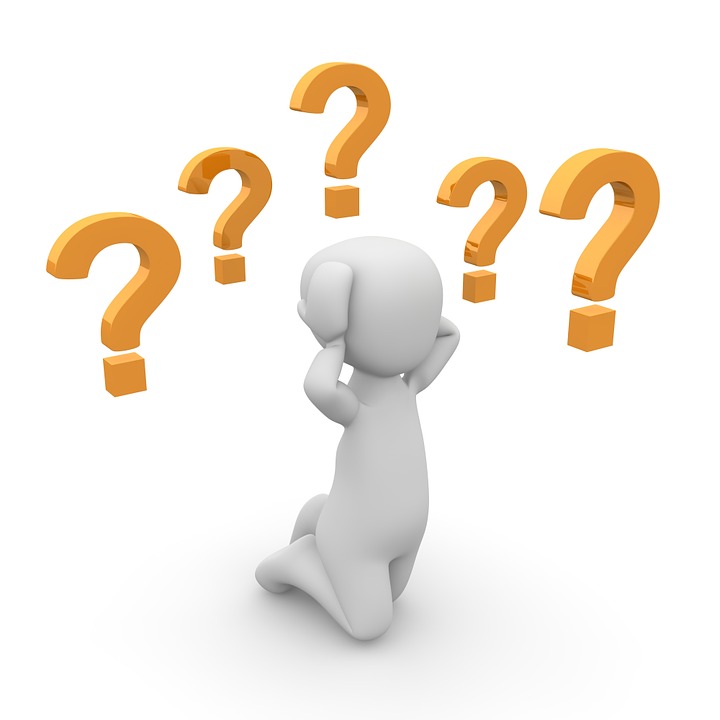 ‹#›/15